McGowen Elementary                                                                  May 19, 2014
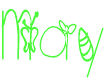 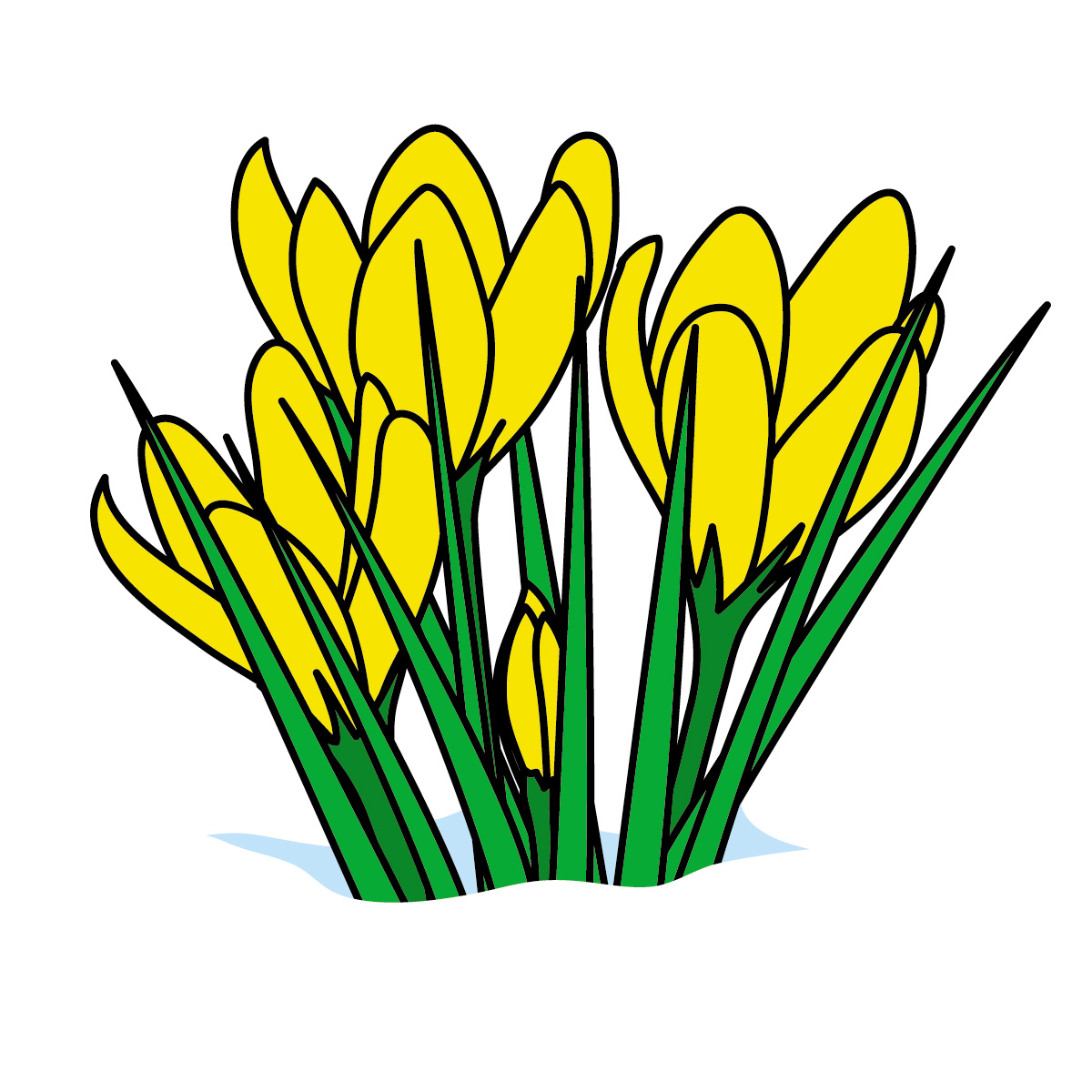 What Are We Learning?
Reading/Writing/Social Studies: We will continue our government unit.  We will be reading nonfiction books, reading for details, and identifying author’s purpose.  In writing we will respond to literature and take a writing piece through the writing process.  We will be learning about the levels and branches of government.  We will take our government test Thursday, May 22.
We will take our reading district assessment Monday and Tuesday.

Word Work: We will begin our unit on idioms.

Math:  We will take our math district assessment Tuesday and Thursday.
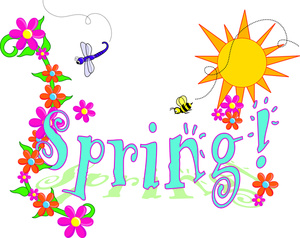 Important Dates:
Homework:
Reading:  
Read for 20 minutes each day or 1 hour weekly

Math: 
Practice math facts on Moby Math, That’s A Fact online game, or with flash cards.

http://www.harcourtschool.com/activity/thats_a_fact/english_K_3.html
May 19: Talent Show Rehearsal 3:00-5:30
May 20: PTA Papa Murphy Night
May 21: KidzScience 3-4
May 23: Field Day 8:45-10:45 11:00-12:00 School Wide Picnic Lunch
Book Swap
May 26: No School- Memorial Day
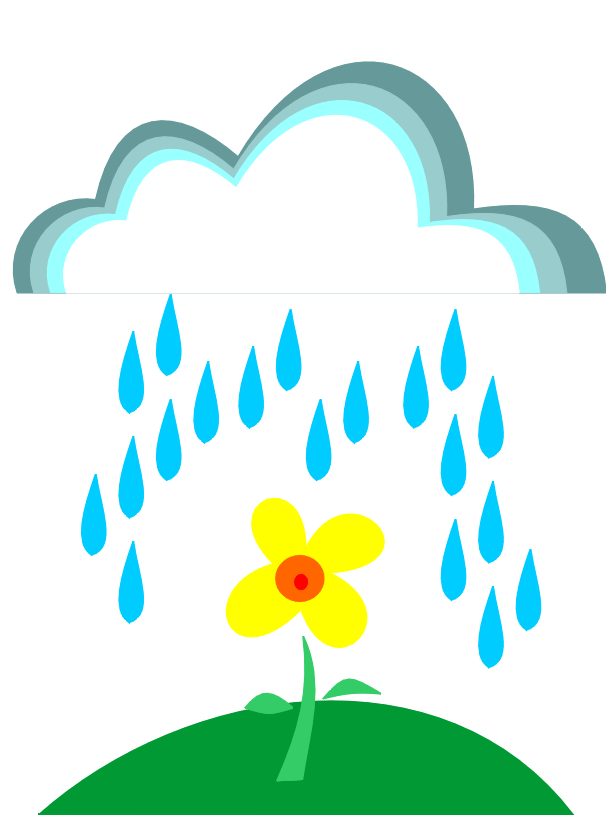